(Приложение 1)
Славянские  
куклы - обереги
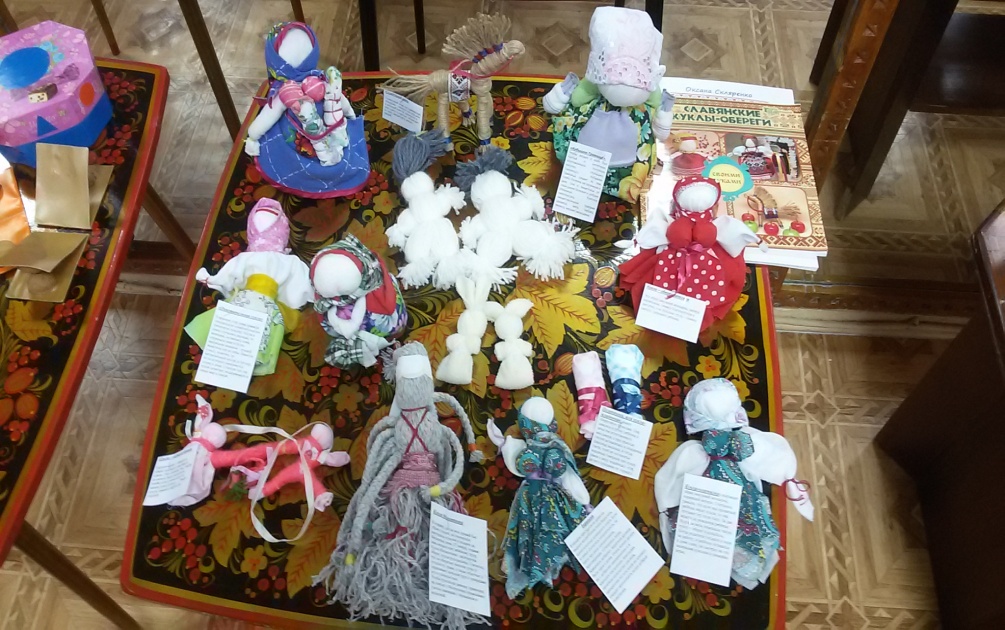 Самую первую куклу – Пеленашку, мама делала доченьке, когда та еще в колыбельке качалась
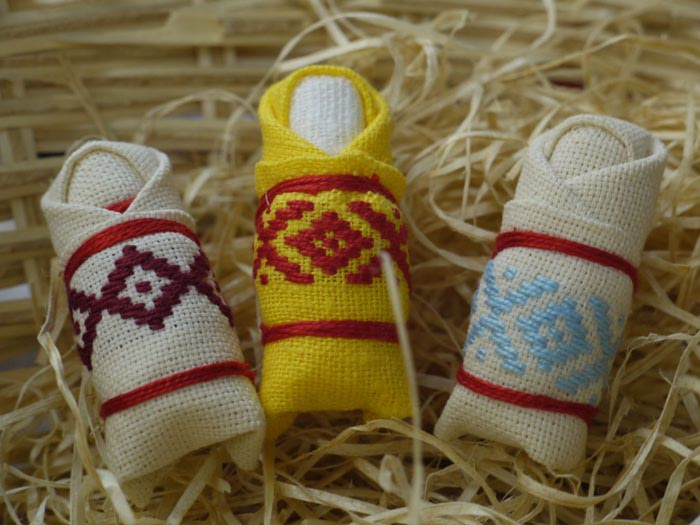 Бабушка делала куклу-бессонницу, укладывая внучку спать, приговаривала: «Сонница-бессонница, не играй моим дитятком, поиграй этой куколкой».
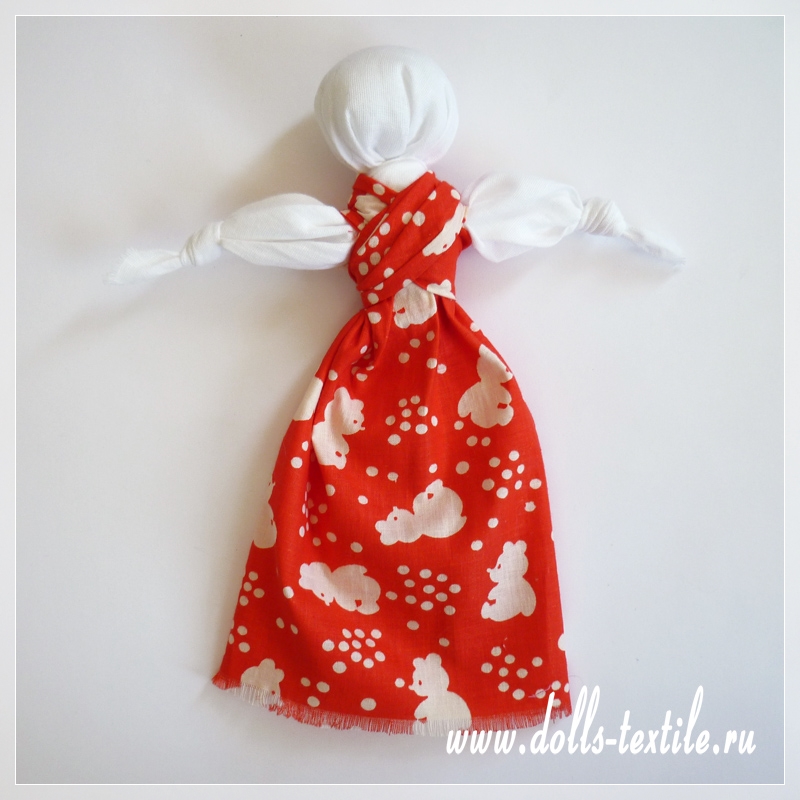 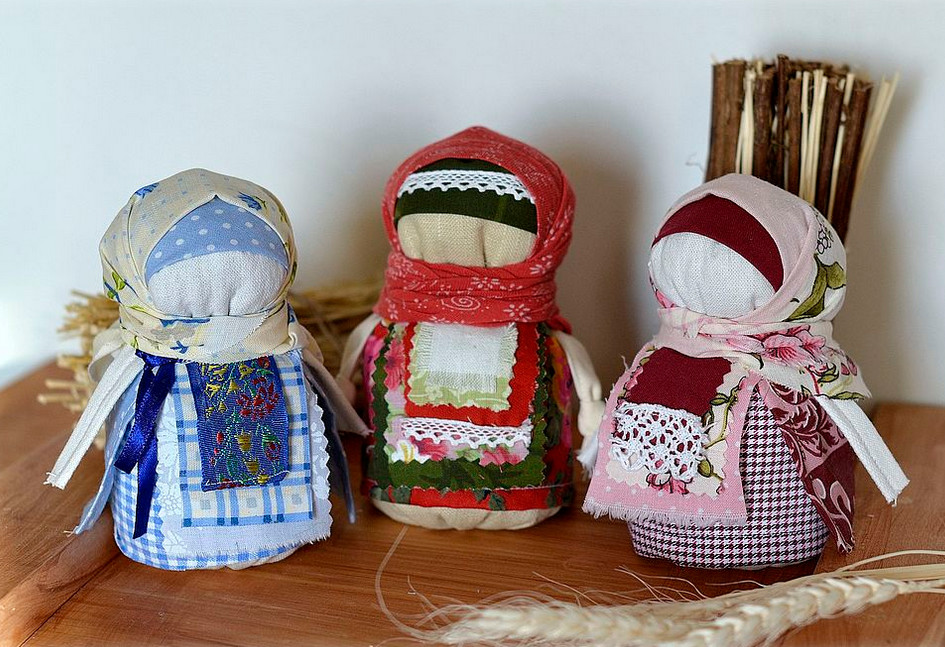 Вот кукла «Зерновушка». Это кукла-мешочек. В неё клали зерно. Считалось, что эта кукла помогает сохранить урожай.
Эта кукла- мешочек «Кубышка - Травница». В него клали сушеную, лекарственную траву, она охраняла здоровье всех домочадцев
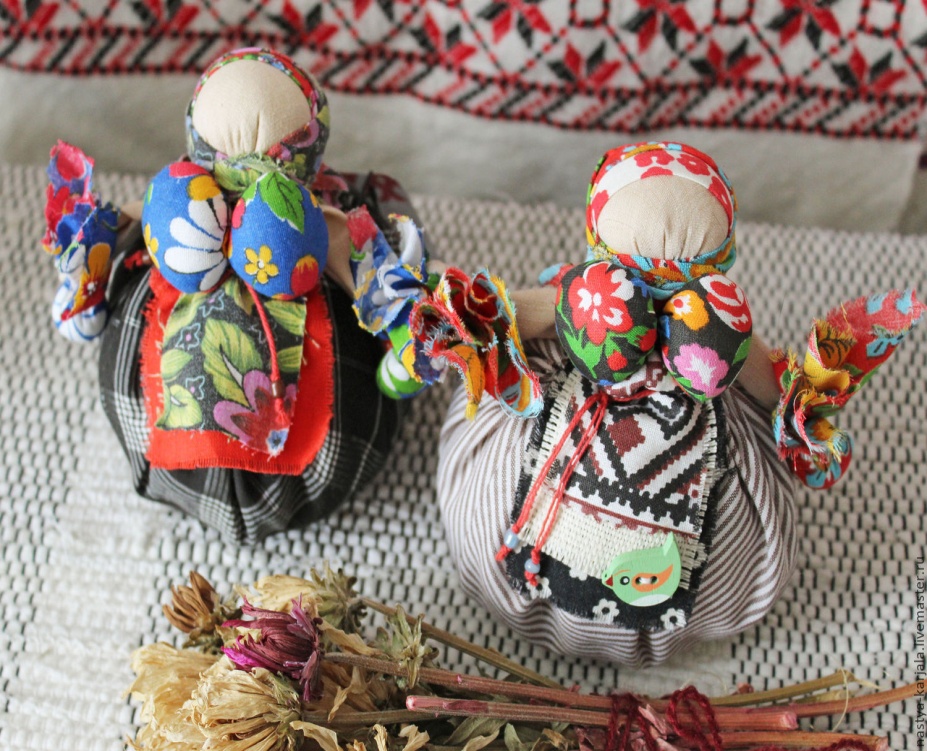 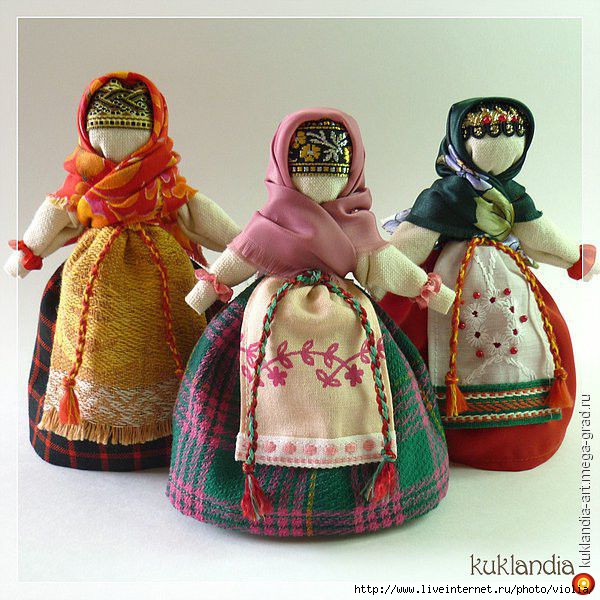 «Берегиня». Оберегает дом и всех домочадцев от всех напастей
Кукла «Утешница», её клали ребёнку, когда он сильно плакал
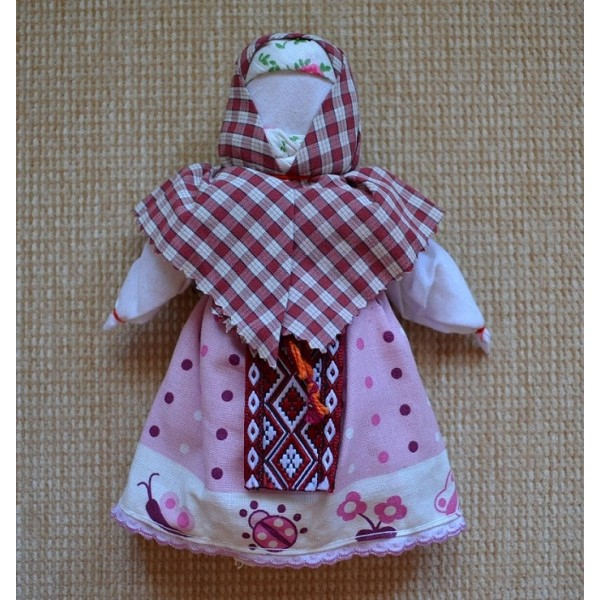 Это куклы «Лихоманки», посмотрите какие они красивые и как бросаются в глаза. Их вешали в доме у двери, когда в дом приходил человек с плохими намерениями, то он, зайдя в дом, и увидев их, забывал о плохих мыслях.
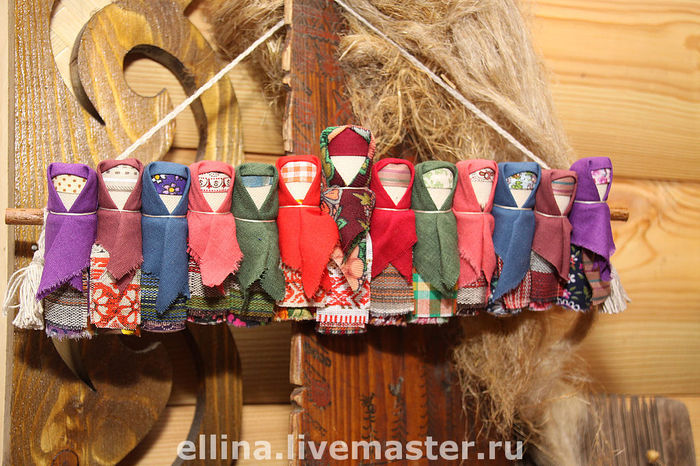 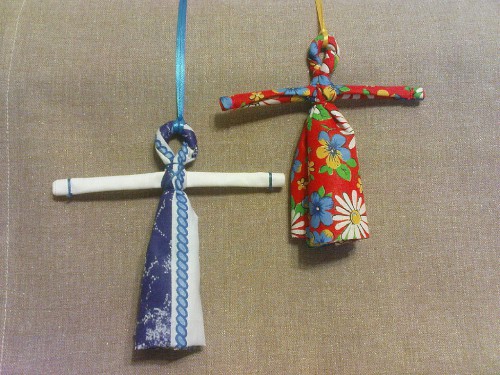 Народная славянская тряпичная кукла — кувадка – первая кукла, встречавшая только что родившегося младенца на пороге этого мира. Служила она для того, чтобы обмануть злые вредоносные силы, отвлечь их от роженицы и только появившегося на свет дитятки.
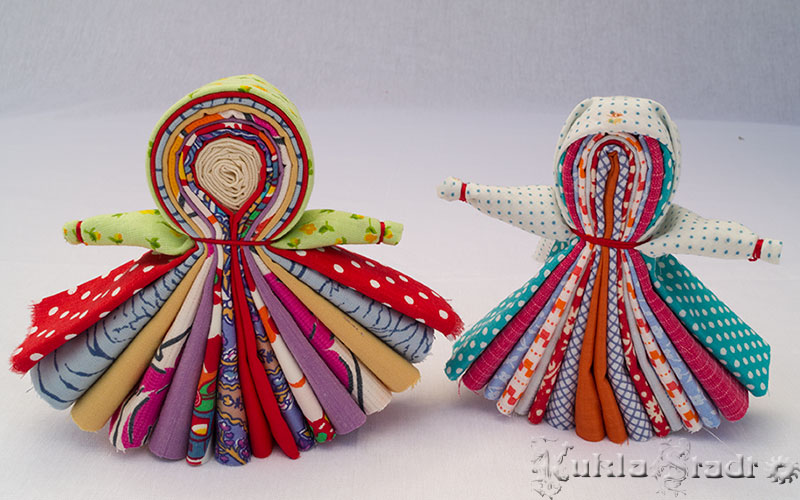 Кукла «Северная Берегиня» - это оберег для дома. Её ставили в северный угол избы. Она охраняла и приносила благополучие дому.